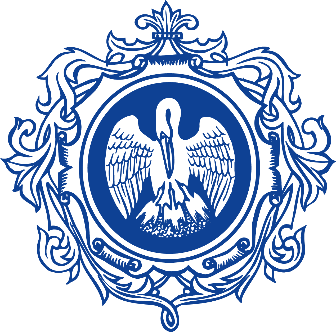 Thinking styles as predictors of metacognition about problematic smartphone use among school and university students


Anastasia V. Miklyaeva,
Herzen State Pedagogical University of Russia
1
The purpose of the study:
to analyze the contribution of thinking styles to metacognition about problematic smartphone use (based on samples from high school and university students).
by S. Casale et al.                                                                                by A.K. Belousov
2
Research methods and sampling
Empirical data was collected using the methods of "Metacognition regarding problematic smartphone use" (S. Casale et al., adapted by V.N. Panferov, I.A. Gorkovaya, A.V. Miklyaeva) and "Styles of thinking" (A.K. Belousov). 

The sample consisted of 284 students in grades 9-11 of secondary schools and 350 university students.
3
Key findings
Regression analysis results

In the sample of high school students:
the analysis did not reveal significant predictors for positive metacognitions regarding problematic smartphone use; 
for negative metacognitions regarding problematic smartphone use, the indicator of practical thinking style is a significant negative predictor (b=-0.18 at p<0.01). 
In the sample of university students:
proactive (b=-0.14 at p<0.01) and practical (b=-0.17 at p<0.01) styles of thinking are significant negative predictors of positive metacognitions about problematic smartphone use, while critical thinking (b=-0.19 at p<0.001) is crucial for negative metacognitions.
4
Conclusion
As the cognitive sphere matures, metacognitions about problematic smartphone use become more integrated with the characteristics of thinking styles, while practical style makes the most significant contribution to assessing the consequences of smartphone use at the initial stages of metacognitive potential formation, and then the role of proactive and critical thinking styles consistently increases. 

These changes may highlight a dynamics of students' perceptions of the possibilities of using a smartphone in joint activities.
5
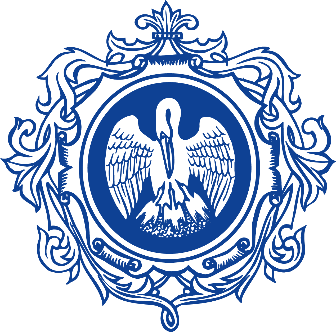 Thank you to watching!

Thinking styles as predictors of metacognition about problematic smartphone use among school and university students


Anastasia V. Miklyaeva,
Herzen State Pedagogical University of Russia
6